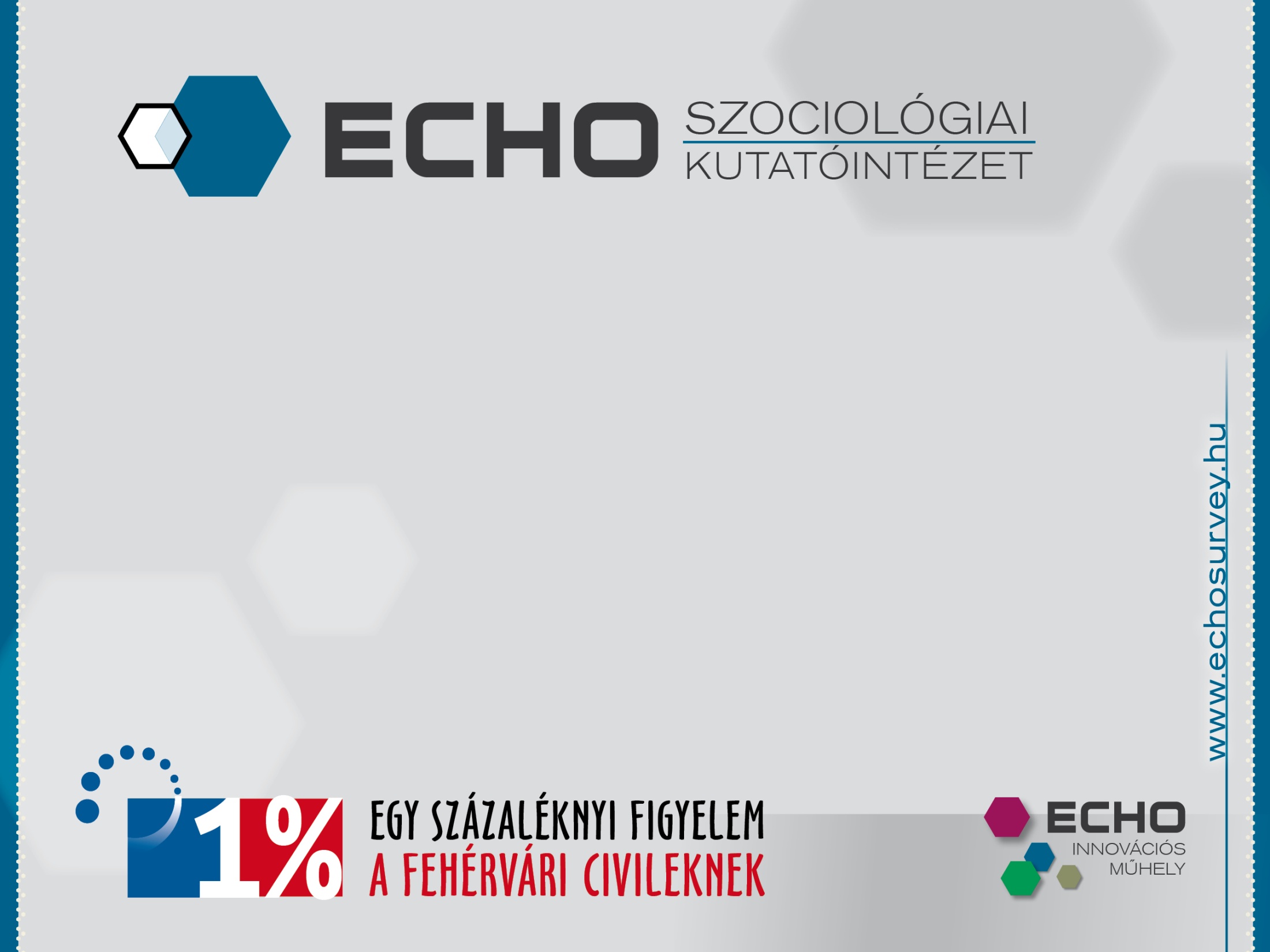 A személyi jövedelemadó 1 százalékának felajánlási hajlandósága a székesfehérváriak körében2013. május 3.Németh A. Violetta
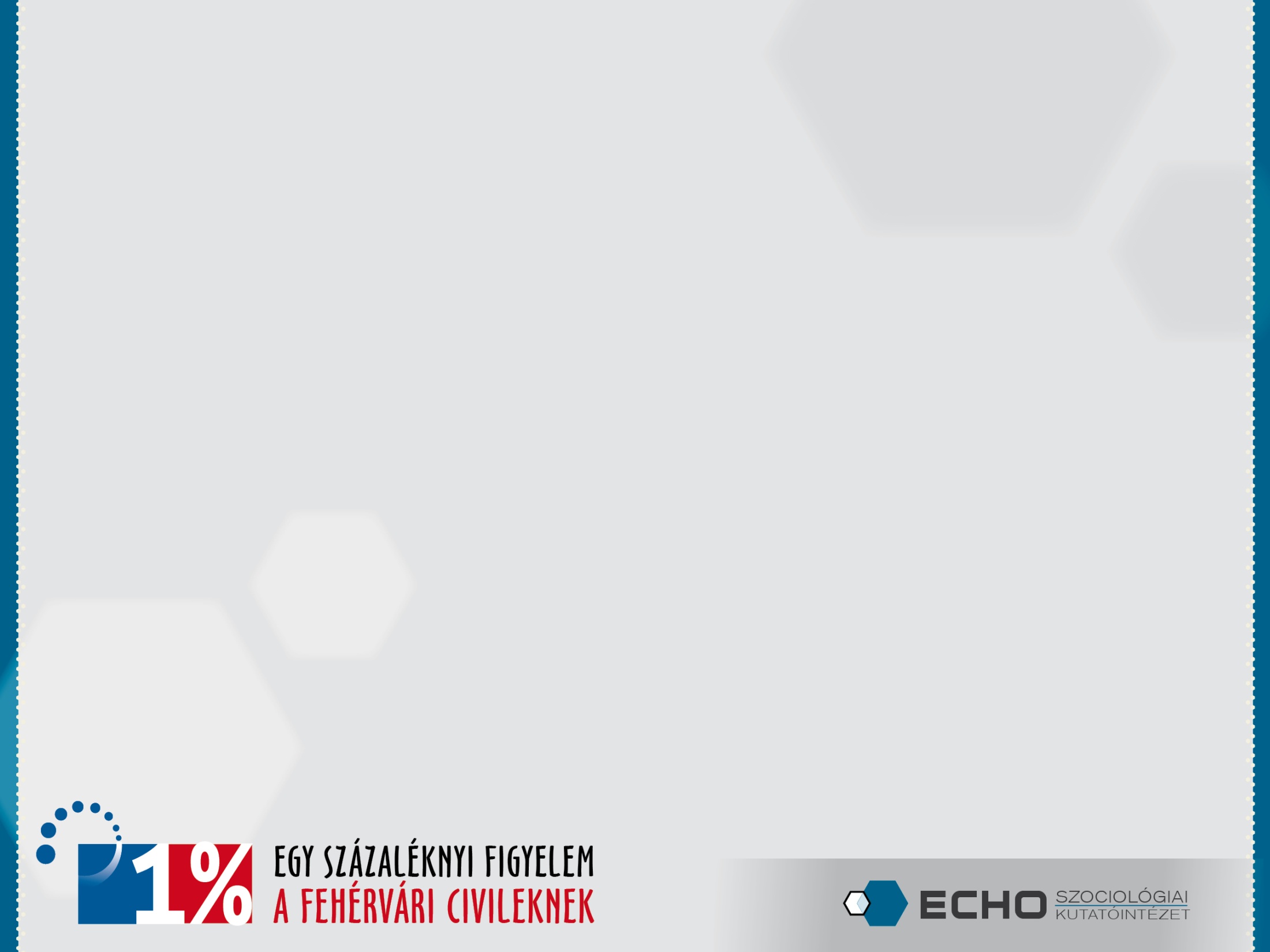 Módszertan
Az Alba Radar 2013 áprilisi adatfelvétele keretében a székesfehérvári lakosok adójuk 1 százalékának felajánlási hajlandóságát vizsgáltuk.
Módszer: 300 fős lakossági telefonos adatfelvétel
Adatfelvételi időszak: 2013. április 12-14.

„Hallott Ön arról, hogy az adóbevalláskor a személyi jövedelemadó 1 százalékát valamilyen egyesületnek, vagy alapítványnak lehet felajánlani?”
„Tervezi Ön, hogy az idei adóbevallás során a személyi jövedelemadója 1 százalékát valamelyik fehérvári egyesületnek vagy alapítványnak ajánlja fel?”
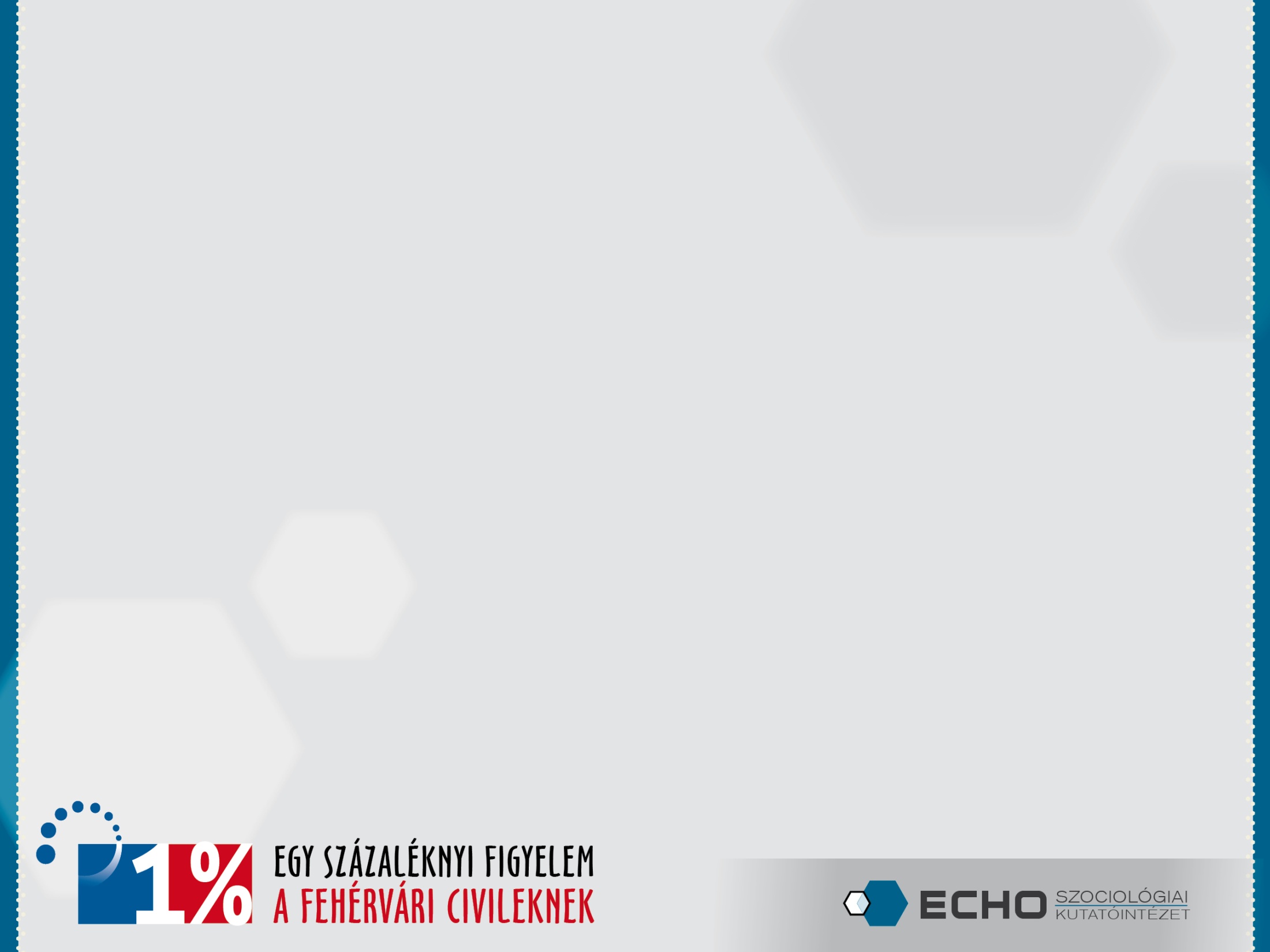 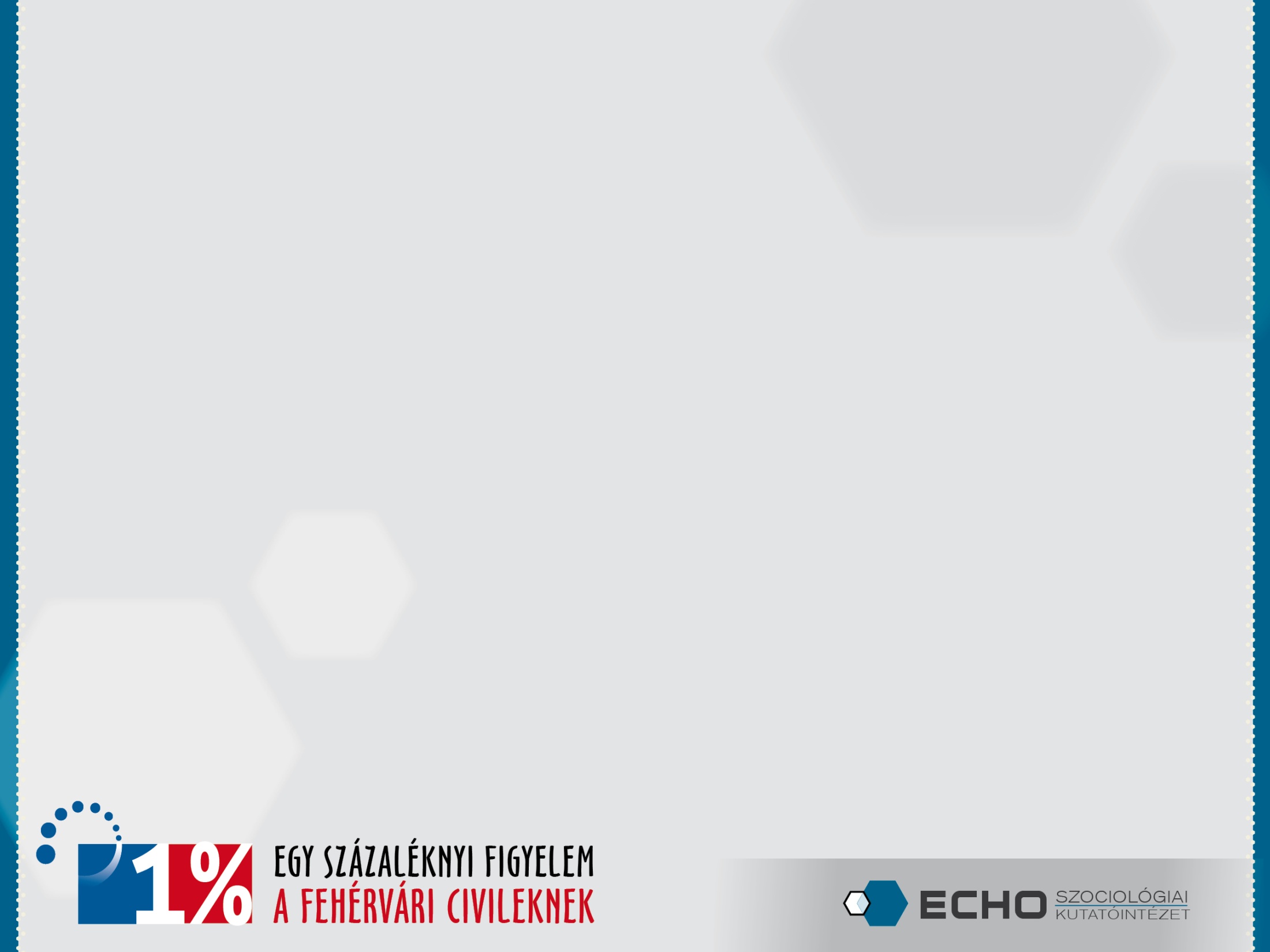 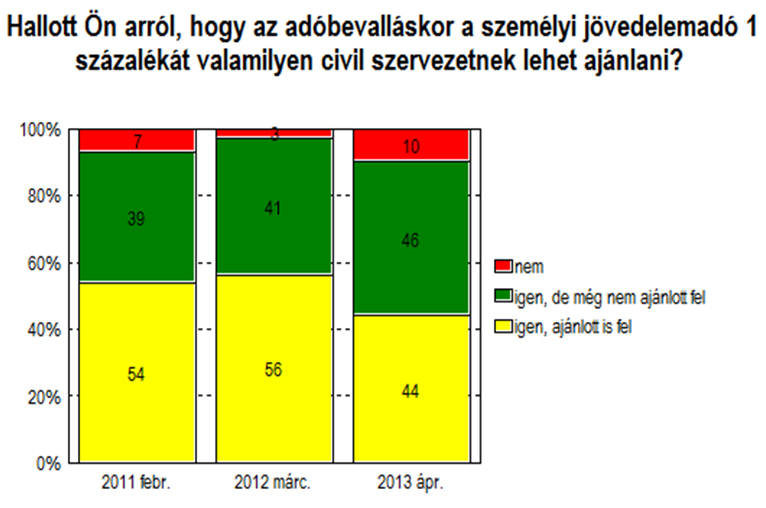 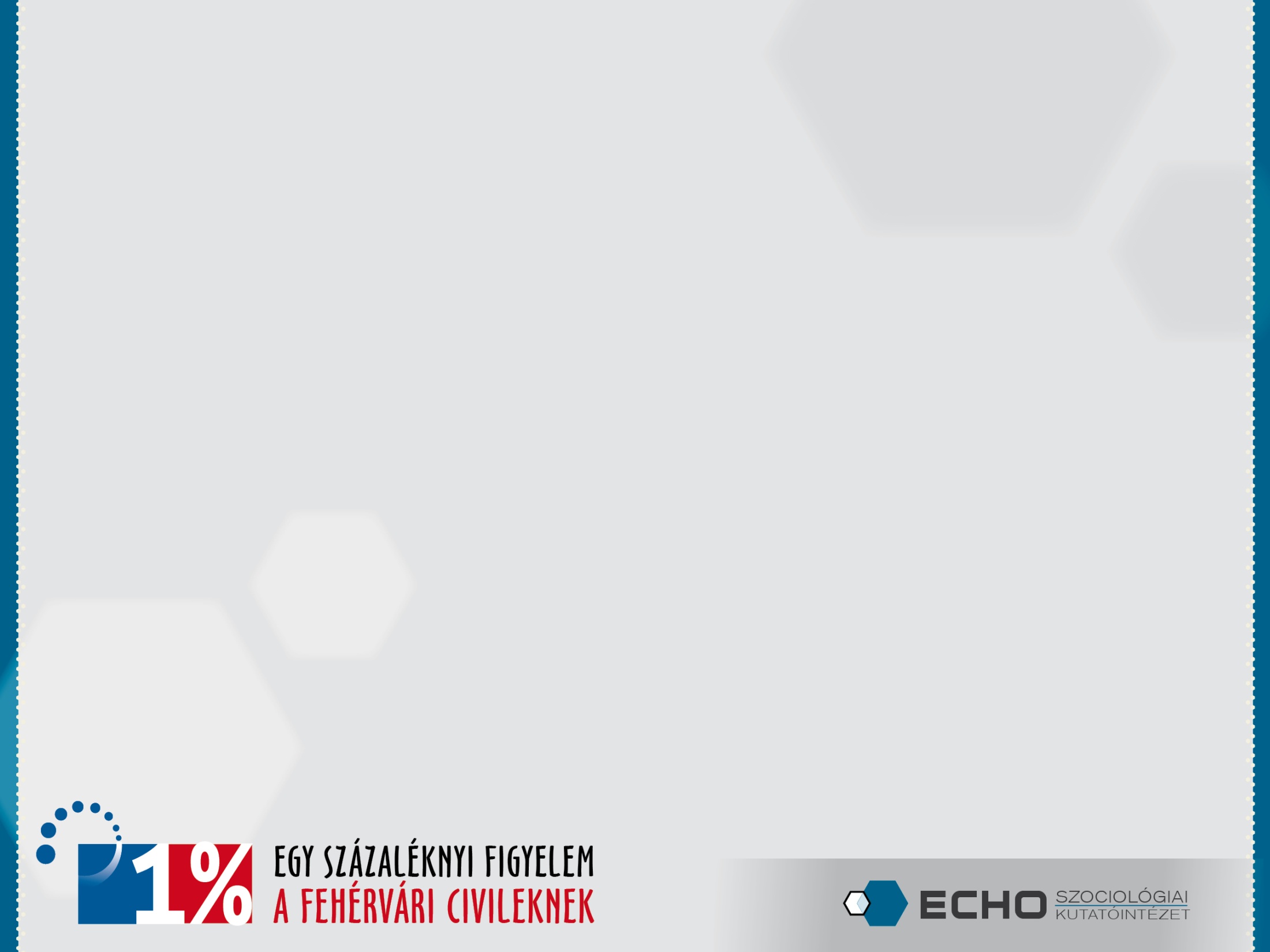 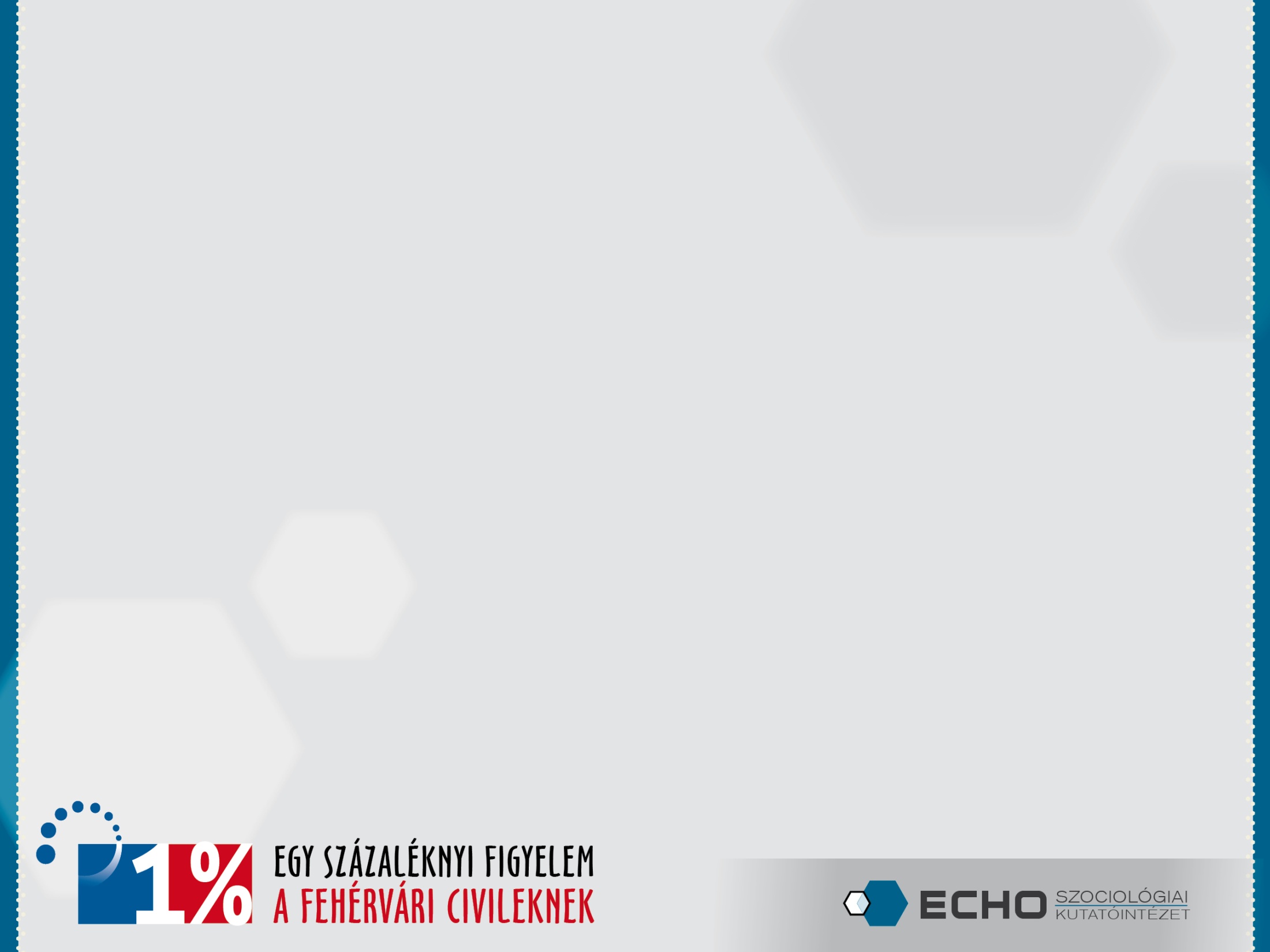 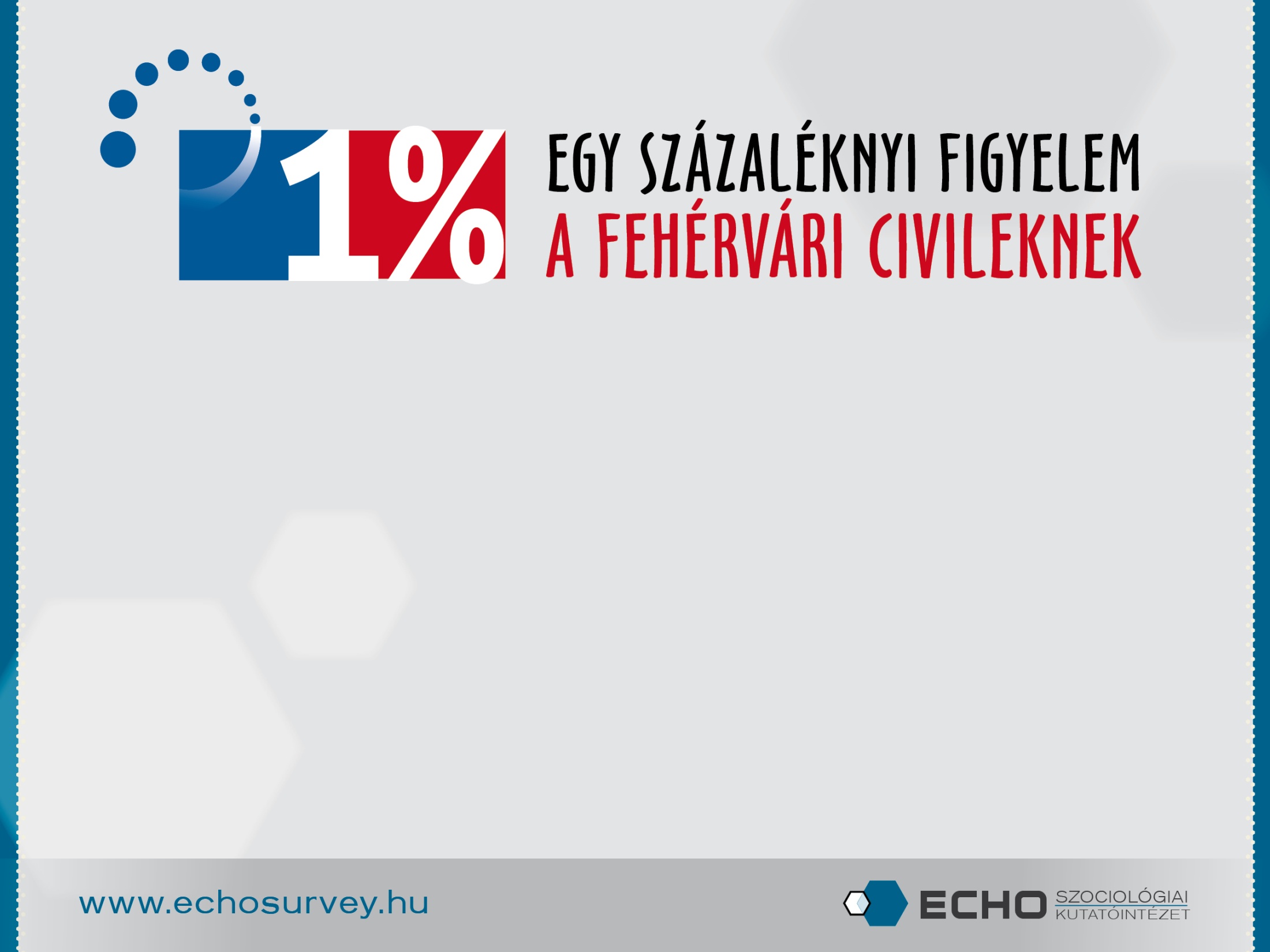